«Правила дорожного движения- правила жизни»
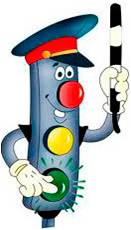 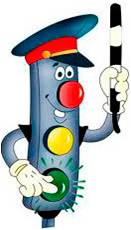 Выполнила:   
Муцина Ксения Андреевна, 4 класс, 10 лет
МБОУ-СОШ с. Батурино, 
Асиновского района, Томской области.
На улице                                                                                    будьте внимательны, дети!
                                                                               Твёрдо запомните правила эти.
                                                                                 Правила эти помни всегда,
                                                                                 Чтоб не случилась с тобою беда!
Подарил слонёнку дед скоростной велосипед                                                                           
 И сказал: «Запоминай – со двора не выезжай!                                                                                                  
           Улица не для ребят!»                                                                                                                               
- Знаю! Все так говорят! Буду ездить осторожно.                                                                                         
  Только там, где ездить можно!
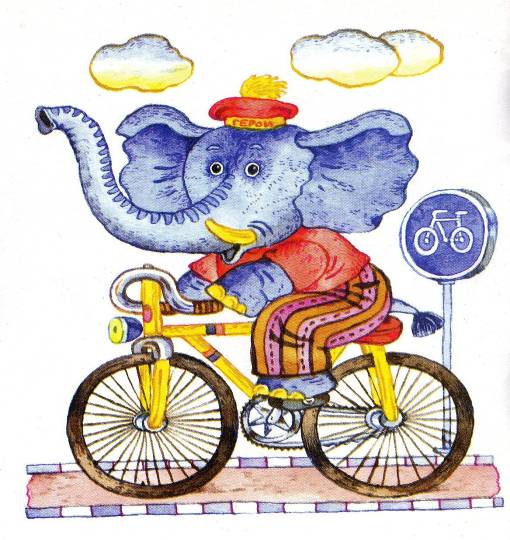 На велосипеде друг повернул налево вдруг!                                                                                                  Я кричу ему: « Постой!                                                                                                                                         Ты ведь едешь к мостовой!»                                                                                        Друг скорей свернул на право.                                                                                                                          Я кричу: «Отлично! Браво!
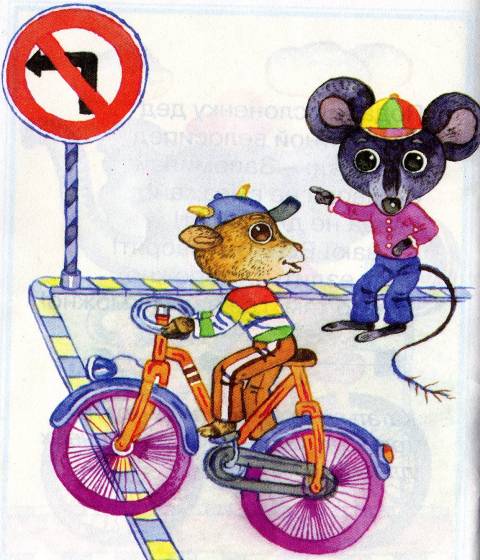 Ах, какая красота – есть машина у кота!
        Едет котик с сыновьями,
все пристёгнуты ремнями.
          Без ремней нельзя! Ни-ни!
 Не катаются они!
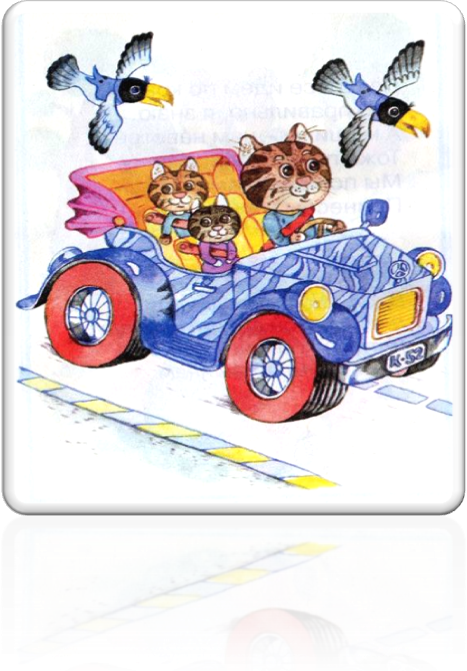 На шоссе идём по краю –
 это правильно, я знаю.                                                                                                                                                  А машины – нам навстречу
 тоже правильно, замечу.                                                                                                                                         Мы по правилам с тобой 
принесём грибы домой!
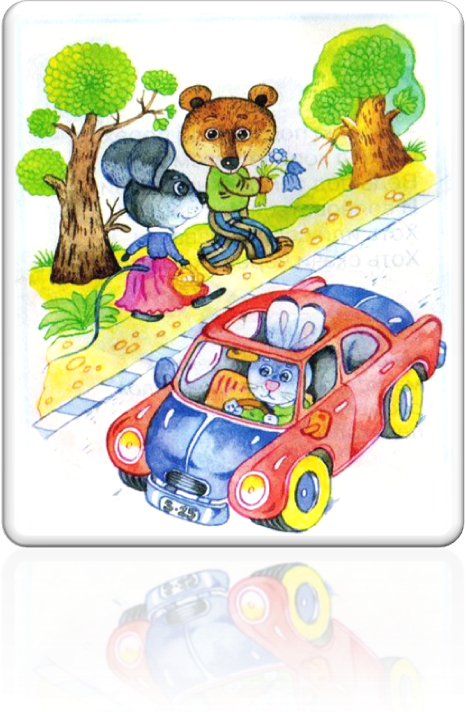 Жёлтый свет, когда горит,
 всем шофёрам говорит:                                                     
«Повнимательней, шофёры:
 свет другой зажжётся скоро!»
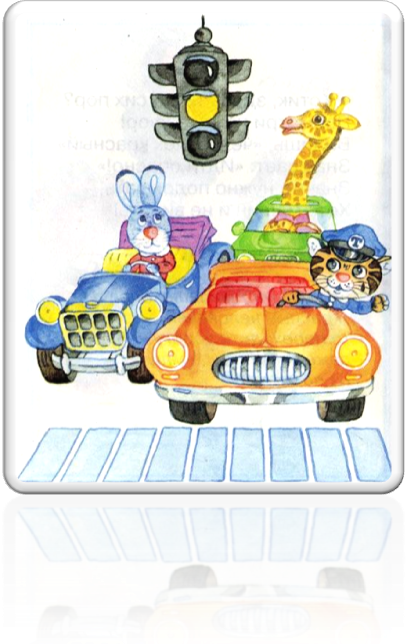 Дружною толпой утята бодро двинулись куда-то.                                                                                                                                          - Стойте! – закричали утки. Это что ещё за шутки?                                                                                                                                       Лишь со взрослыми ребята могут двигаться куда-то                                                                                                                                          По дорогам, тротуарам, по проспектам и бульварам.
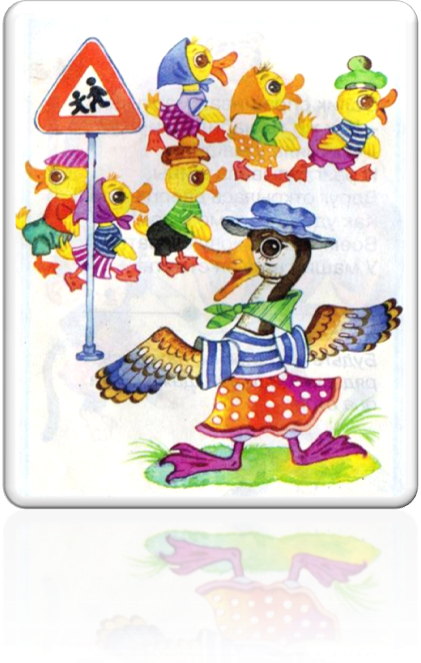 Лисичка, поиграй со мной!                                                                                                               
- Но только не на мостовой!                                                                                                                         
Играть на улице нельзя!                                                                                                                             
Скорей во двор!                                                                                                                                        
Там ждут друзья!
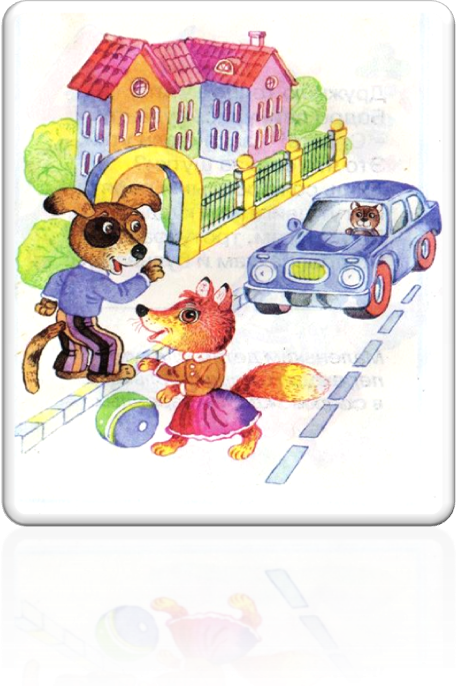 - Ой! Зелёный свет погас! Бежим, а то задавят нас!                                                                                                                     - Нет, пёсик, будем ждать с тобой                                                                                                                         Посередине мостовой                                                                                                                             Когда зелёный свет опять                                                                                                                                        Нам разрешит вперёд шагать!
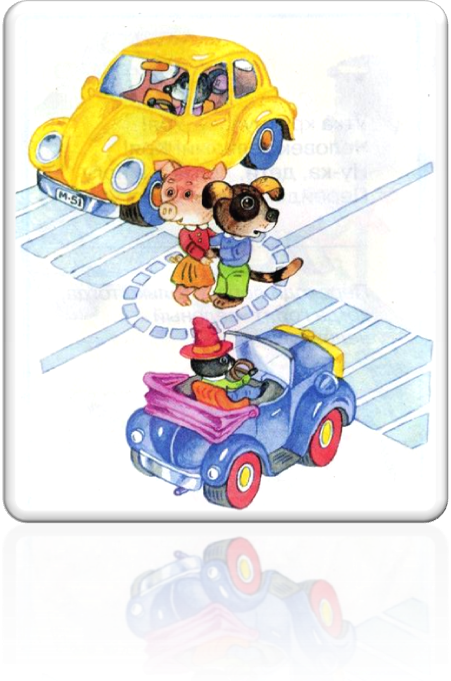 Дорогу так перехожу: сперва налево погляжу                                                                          
И, если нет машины, иду до середины                                                                                                        
Потом смотрю внимательно 
И, если нет движения,                                                                                    
Шагаю без сомнения
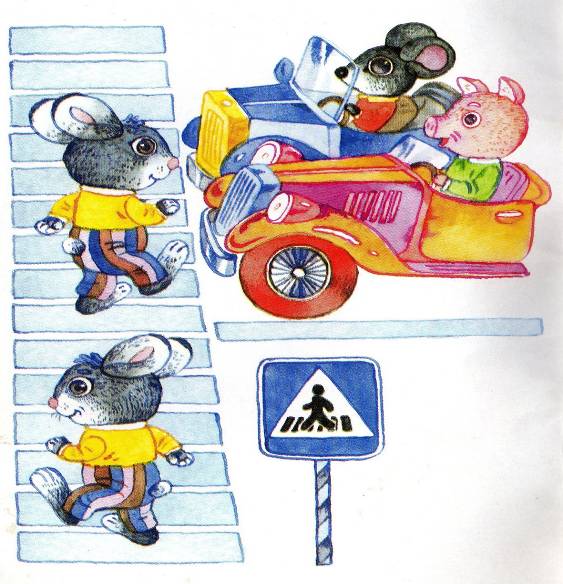 Котик, здесь ты до сих пор?
 Посмотри на светофор!                                                                                                        Видишь, «человечек красный»                                                                                   Знак даёт: «Идти опасно!»                                                                                                                   Значит, нужно подождать, 
хоть машин и не видать!
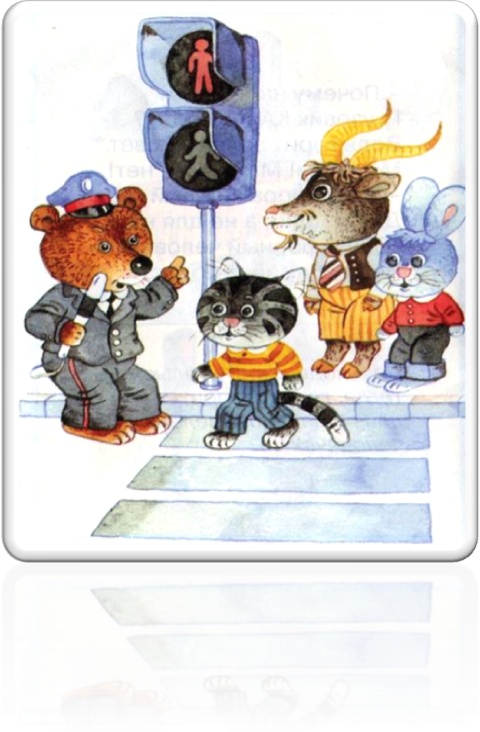